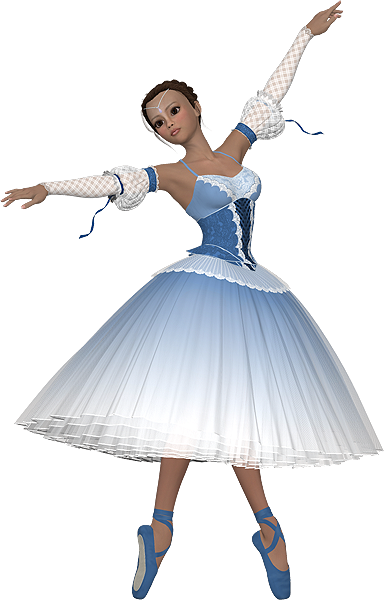 Д/и «Изобрази животное,
 человека»
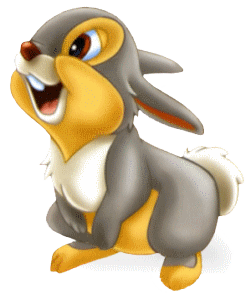 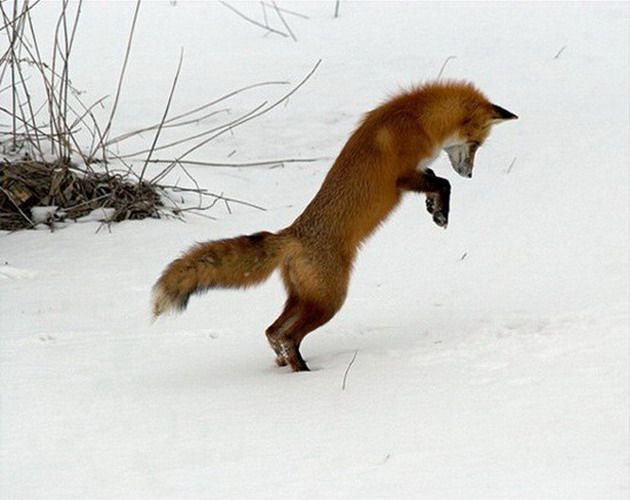 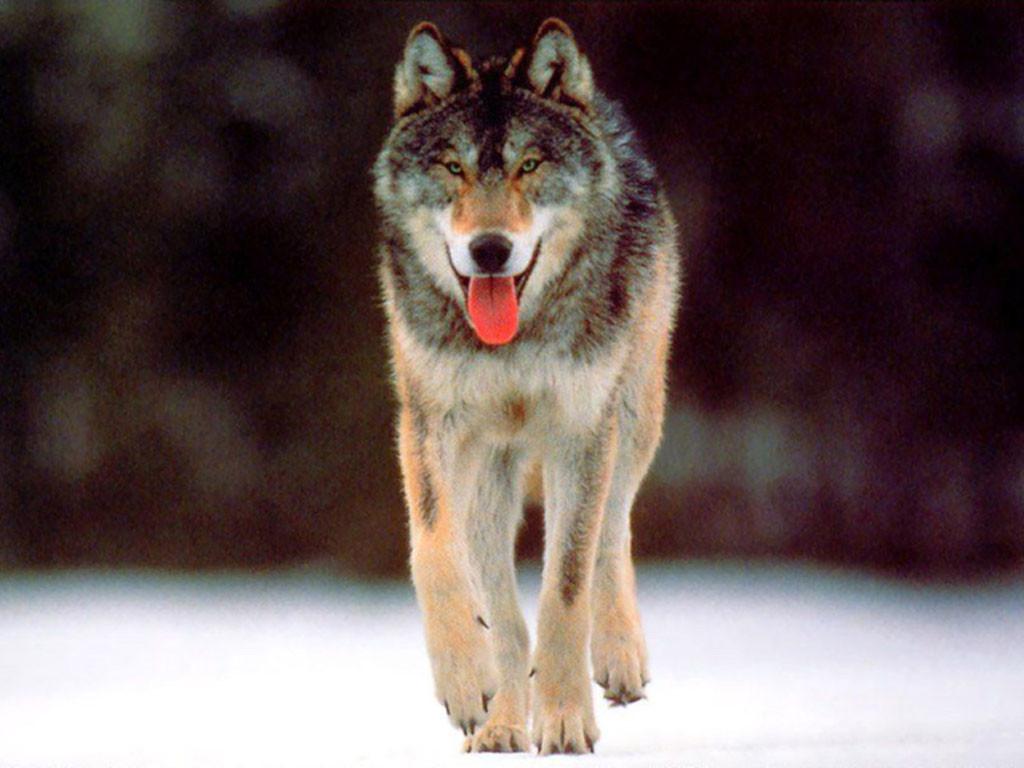 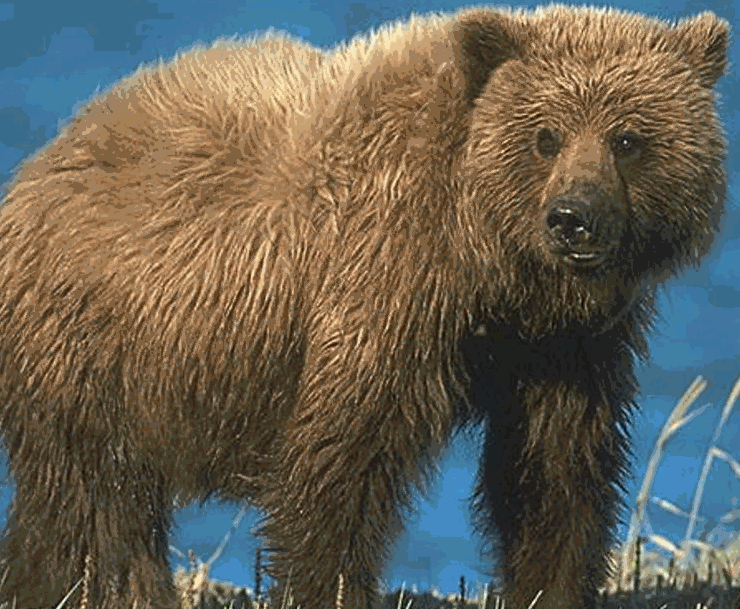 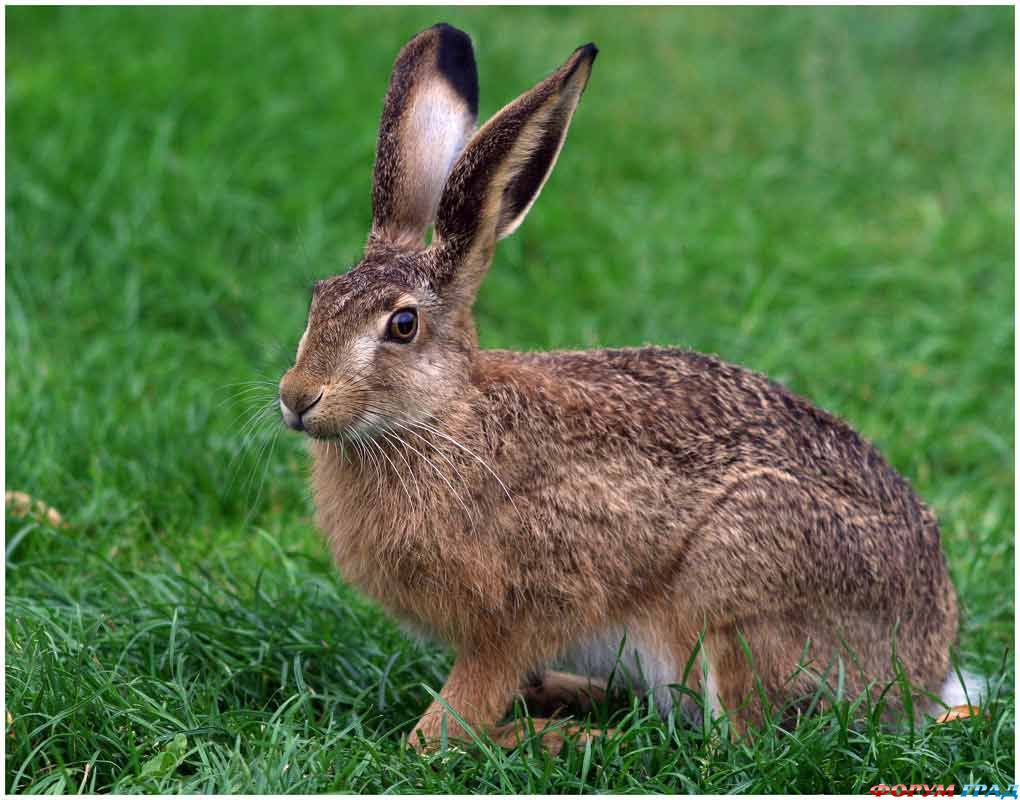 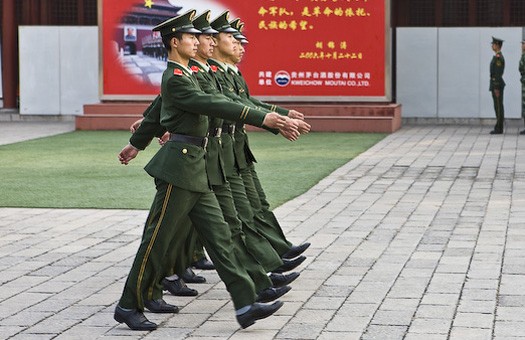 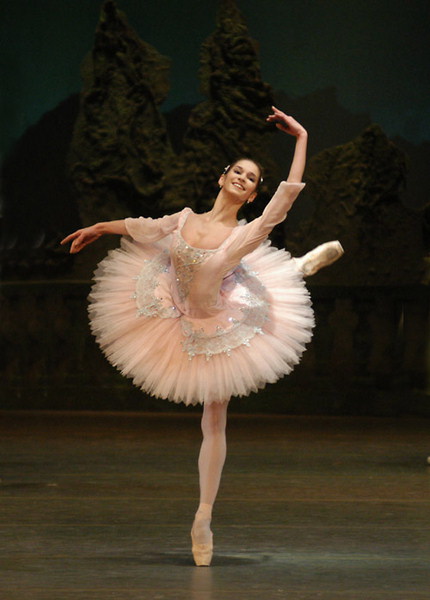 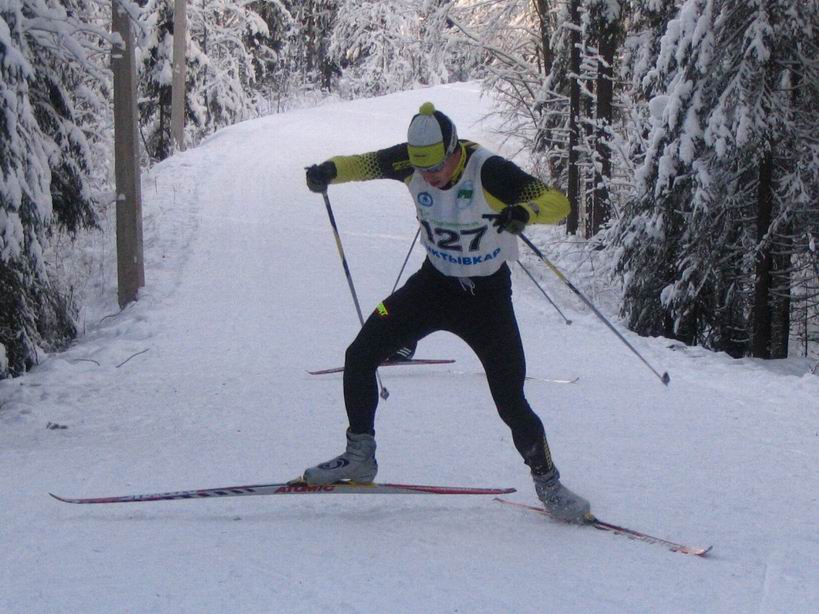 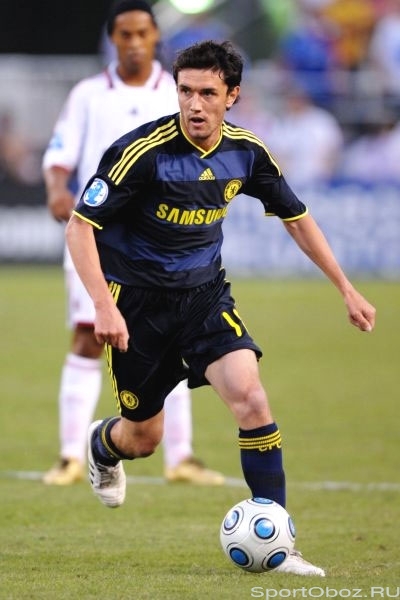